Дужина кружног лукаСлађана Малешевић
подсећање:
Обим круга је 
      О = 2*r*∏ или О = R*∏ ,
     где је ∏ = 3,14 или ∏ = 22/7
Пр. Израчунај обим круга чији је полупречник 10cm.
О = 2*r* ∏
О = 2*10* ∏
О = 20∏ cm
Дужина кружног лука
Како мере углова изражавамо степенима, важно је одредити дужину  лука коме одговара централни угао мере 1°. Обзиром да кружници одговара пун угао (угао мере 360°), имамо да је 
                   

Уопште, дужину  лука коме одговара угао     израчунавамо по формули :





 
Пример 1. Одредити дужину лука  коме одговара централни угао мере 30° кружнице полупречника 5cm.
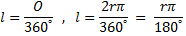 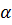 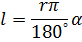 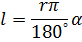 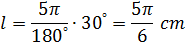 Задатак 1. Око једнакостраничног троугла ABC странице 12cm описана је кружница. Одреди дужину:   а) краћег;   б) дужег лука те кружнице који је одређен тетивом AB.
(то значи да је централни угао 120 степени, то је алфа, а полупречник описане и уписане кружнице по формули, коју смо радили код Питагорине теореме и њене примене на једнакостранични троугао)


Пробајте, није тешко...
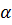